Rendición de Cuentas 2012
Junio 2011- Mayo 2012
Presentación
Visión
Misión
Apuesta Estratégica de Gobernación
Gestión Estratégica
Objetivo
Plan de Trabajo
Cumplimiento al Plan de Trabajo
Articulación Interinstitucional
Reuniones Realizadas
Cumplimiento al Plan de Trabajo
Coordinación con los Gobiernos Municipales
Municipios Beneficiados
Visitas de monitoreo de programas GOES (PATI, ECOS, CSR, PC)
Entrega de ayudas a los afectados por la Tormenta 12E
Participación en CDA para coordinación de acciones y actividades
Cumplimiento al Plan de Trabajo
Ayuda entregada durante la Tormenta 12 E
Comisión de Protección Civil
Cumplimiento al Plan de Trabajo
Gestión Internacional, Política y Social en el territorio
Visitas a AECID y  KOICA
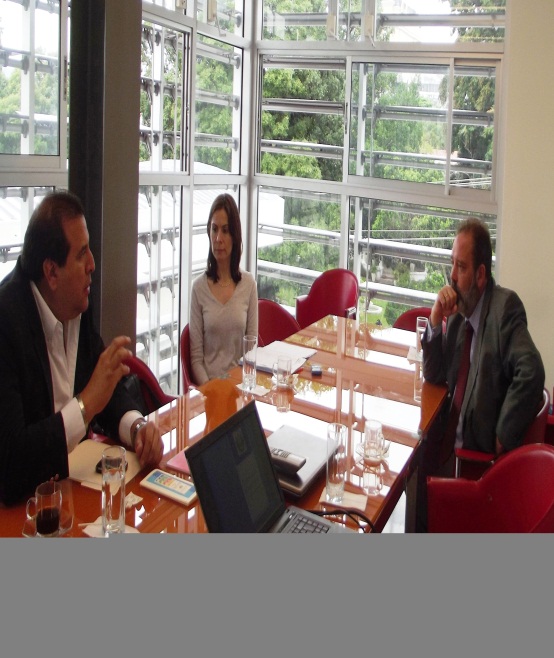 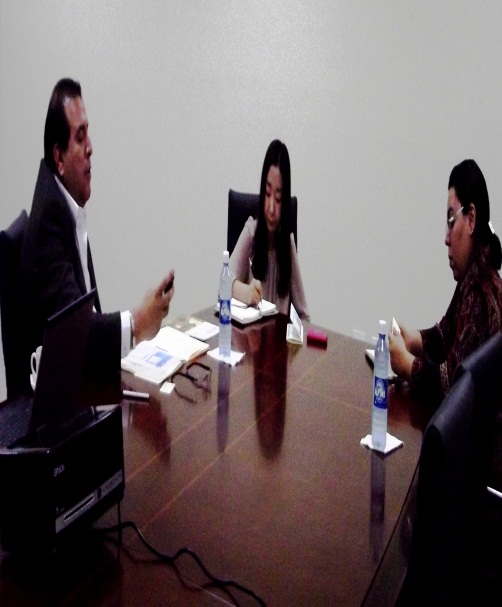 Proyecciones
Prioridades 2012-2013
Prioridades a retomar
La Gestión con la Empresa Privada.
Pues durante este tercer año de gobierno, no se logro consolidar la participación activa de estos actores sociales, en primer momento por la crisis económica, y esperamos para este 2012-2013 construir alianzas estratégicas, en el marco que la ley de asocios publico-privado nos lo permita.
Gabinetes Sectoriales
Junio 2011- Mayo 2012
Gabinete de Inclusión Social
Integrantes
Gestión Estratégica
Objetivo Estratégico
Metas
Cumplimiento al Plan de Trabajo
Realizar acciones preventivas y asistenciales en salud en el Marco de la Reforma de Salud
Desarrollar círculos de alfabetización
Cumplimiento al Plan de Trabajo
Prevención y atención de mujeres víctimas de violencia
Procedencia de los Casos de Violencia contra la mujer
Cumplimiento al Plan de Trabajo
Fortalecer la estimulación del desarrollo y la nutrición de niñas y niños de CAI
Logros
Logros y Proyecciones
Logros
Proyecciones
Rendición de Cuentas 2012
Gabinete de infraestructura, Gestión de Riesgos y Medio ambiente
Integrantes
Gestión Estratégica
Objetivo Estratégico
Metas
Cumplimiento al Plan de Trabajo
Meta
Logro
Cumplimiento al Plan de Trabajo
Logros
Meta
Cumplimiento al Plan de Trabajo
Meta
Logros
Cumplimiento al Plan de Trabajo
Logros
Meta
Cumplimiento al Plan de Trabajo
Meta
Logros
Cumplimiento al Plan de Trabajo
Logros
Meta
Junio 2011- Mayo 2012
Gabinete de Seguridad y prevención
Integrantes
Gestión Estratégica
Objetivo Estratégico
Metas
Cumplimiento al Plan de Trabajo
Meta
Logros
Cumplimiento al Plan de Trabajo
Meta
Logros
Cumplimiento al Plan de Trabajo
Meta
Logros
Cumplimiento al Plan de Trabajo
Meta
Logros
Junio 2011- Mayo 2012
Gabinete de Productividad, Empleo y Servicios
Integrantes
Gestión Estratégica
Objetivo Estratégico
Metas
Cumplimiento al Plan de Trabajo
Meta
Logros
Cumplimiento al Plan de Trabajo
Meta
Logros
Cumplimiento al Plan de Trabajo
Meta
Logros
Cumplimiento al Plan de Trabajo
Logros
Meta
Cumplimiento al Plan de Trabajo
Logro
Meta
Cumplimiento al Plan de Trabajo
Logros
Meta